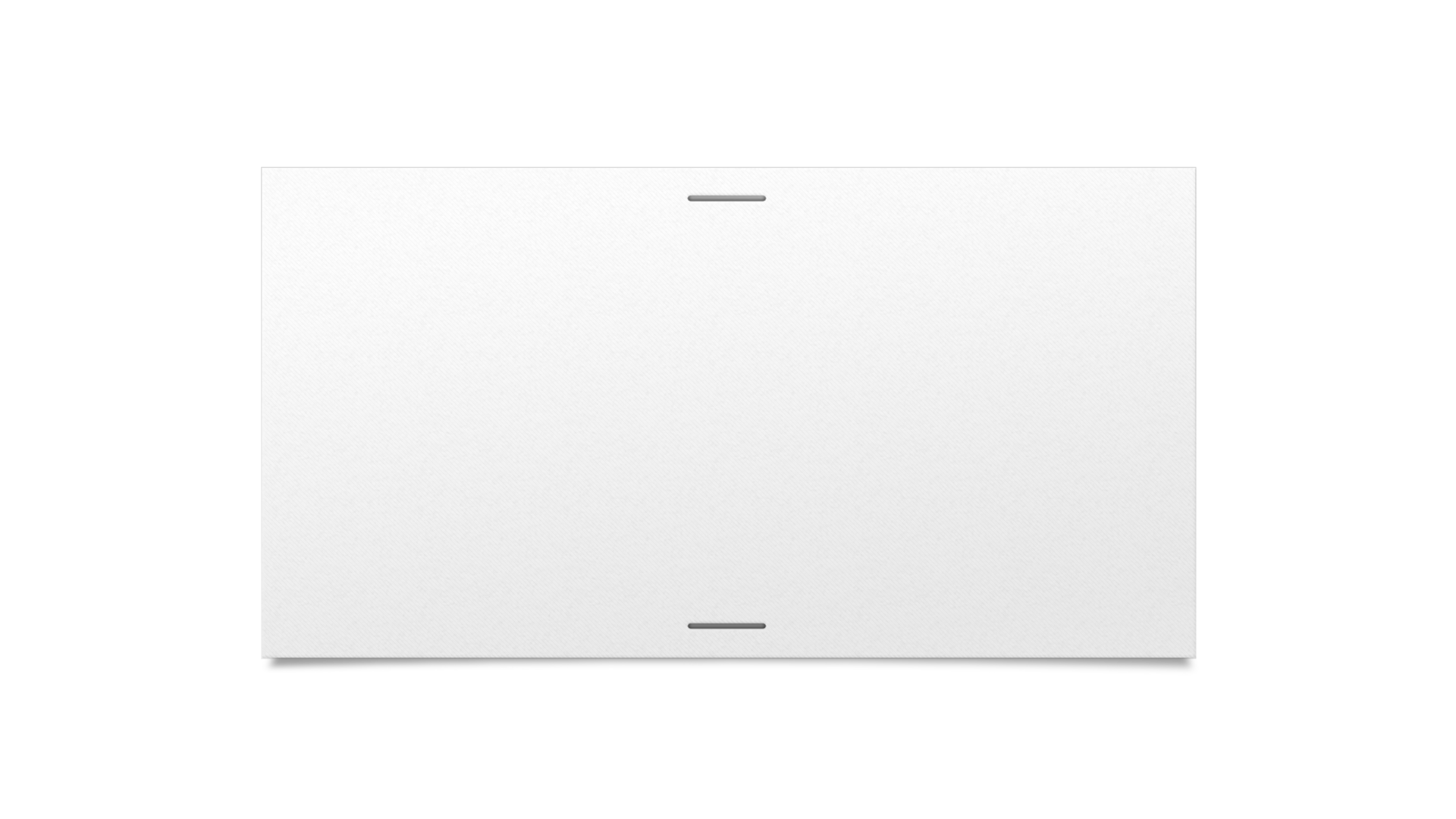 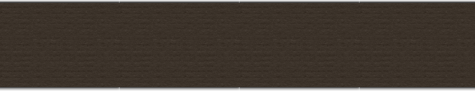 Lúvijské hieroglyfické nápisy
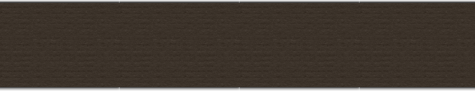 KARKAMIŠ A1b
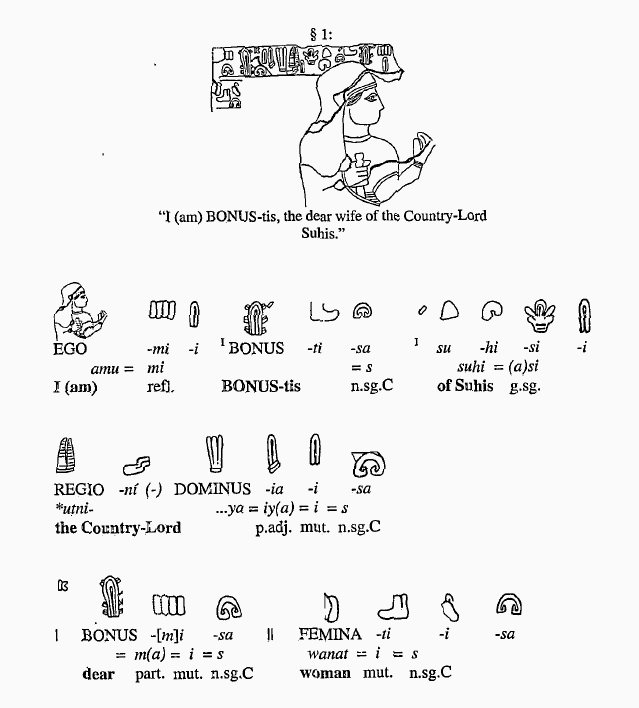 KARKAMIŠ A1b
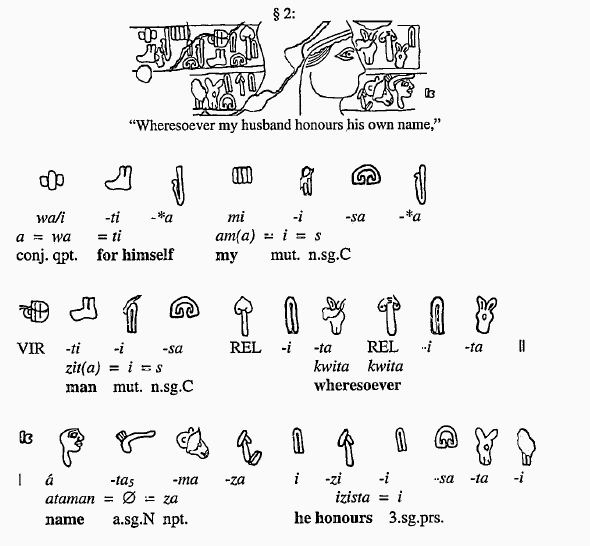 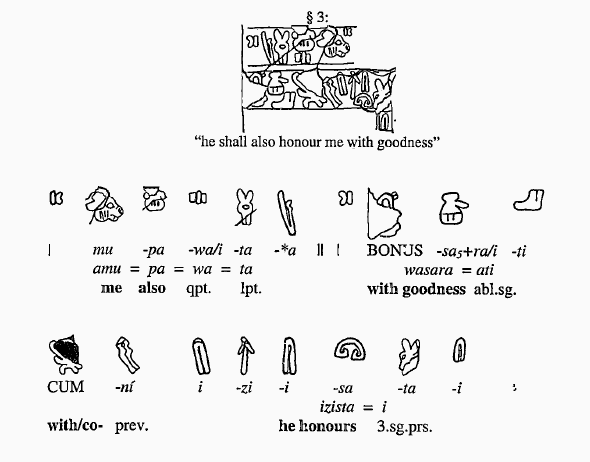 KARKAMIŠ A1b
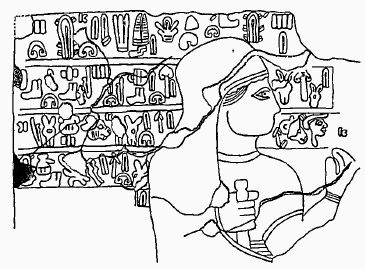 KARKAMIŠ A4d
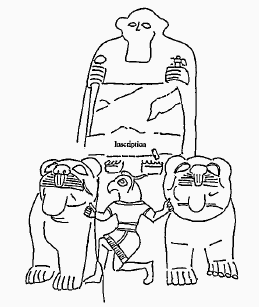 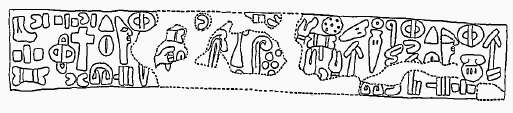 KARKAMIŠ A4d
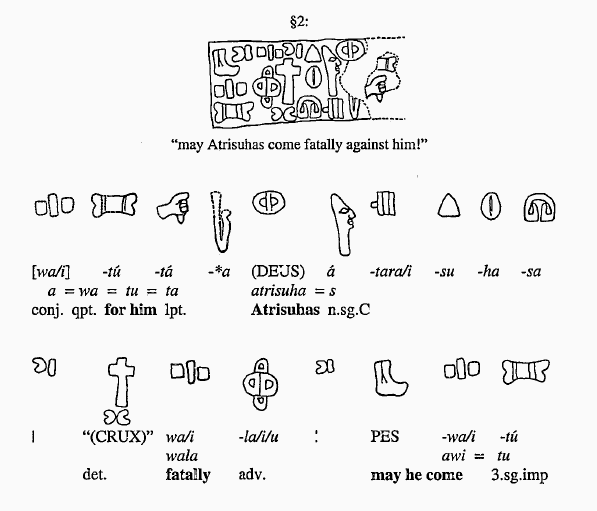 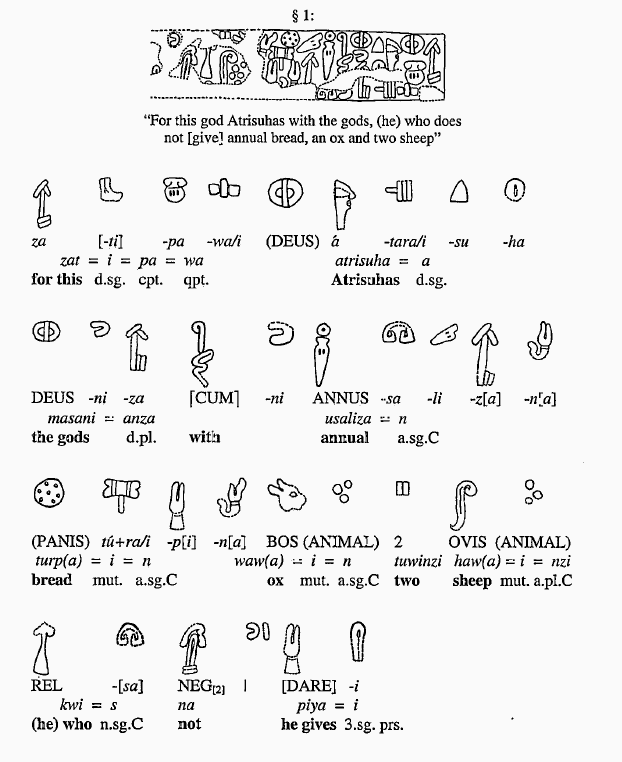 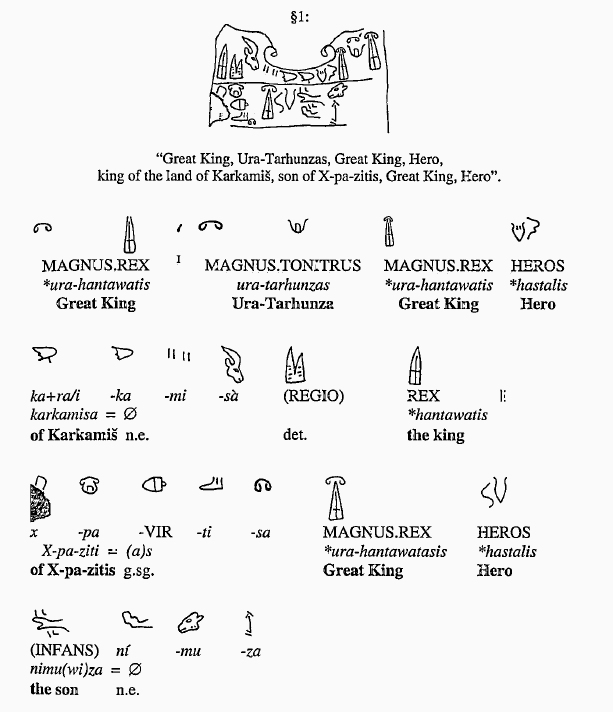 KARKAMIŠ A4b
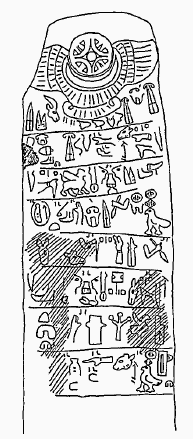 KARKAMIŠ A4b
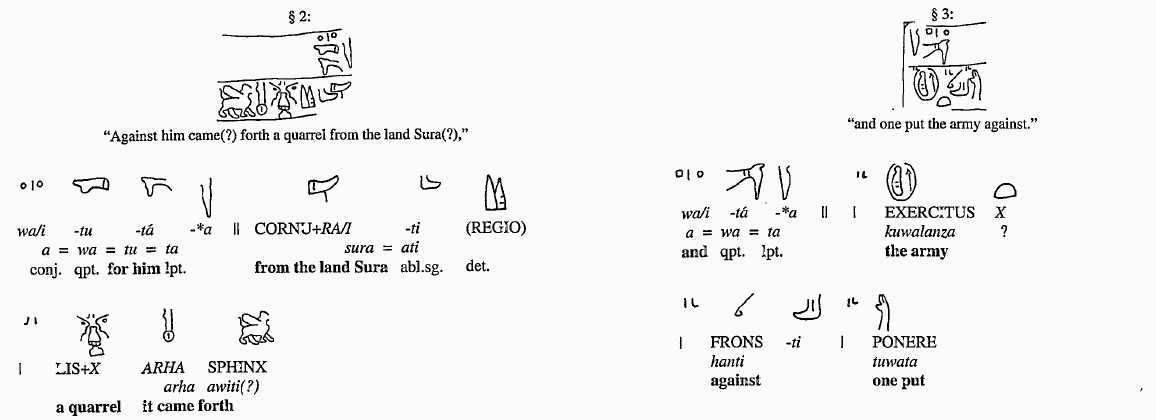 KARKAMIŠ A4b
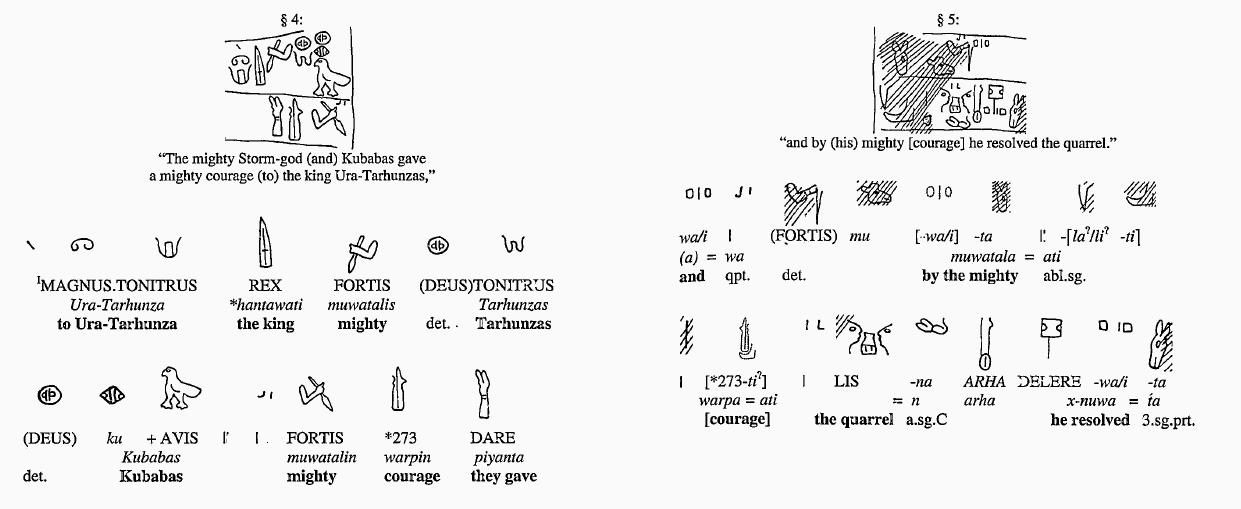 KARKAMIŠ A4b
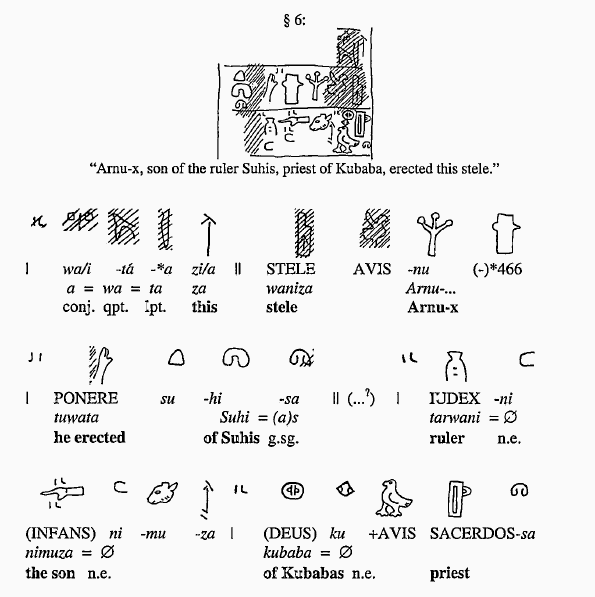